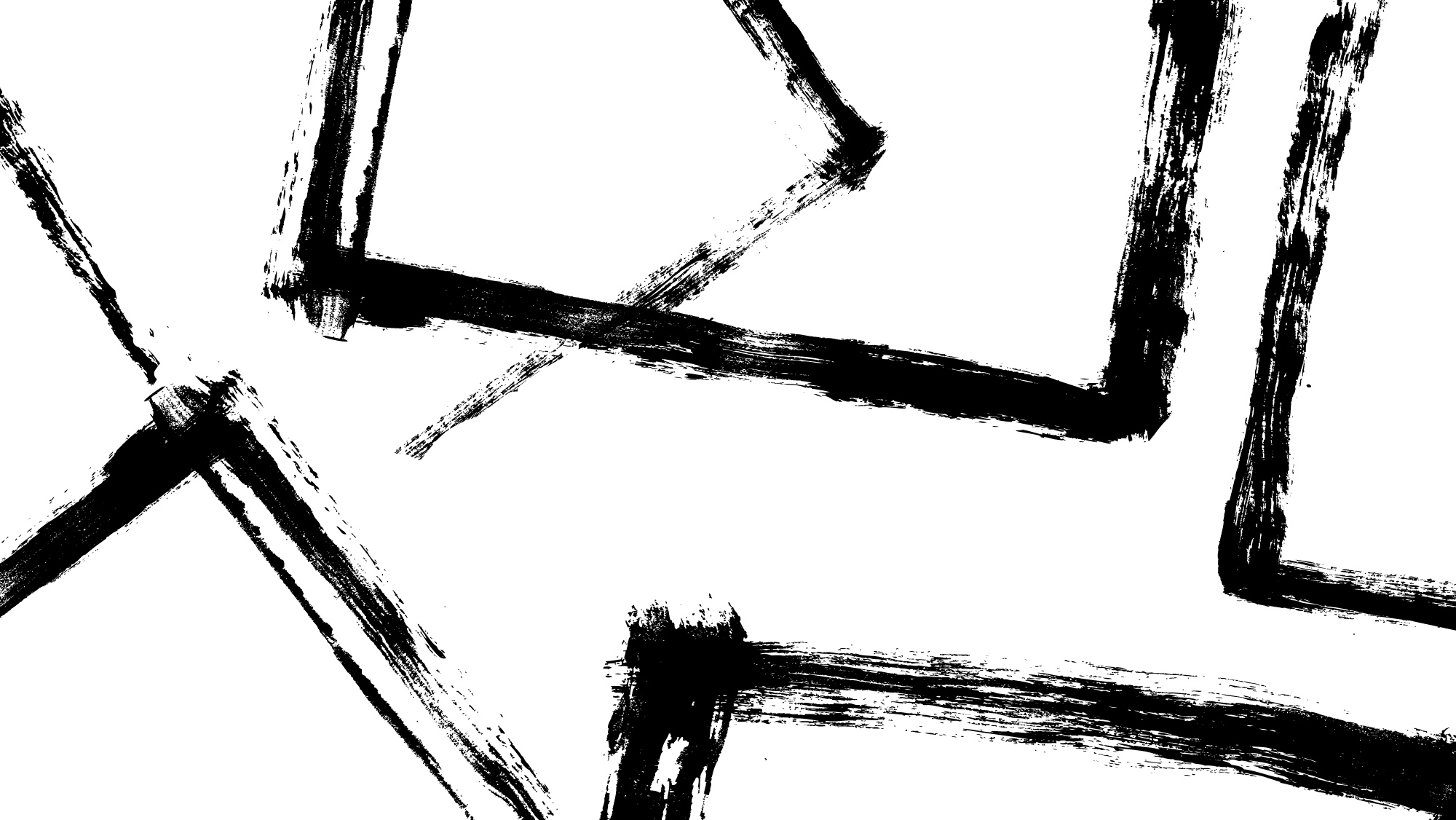 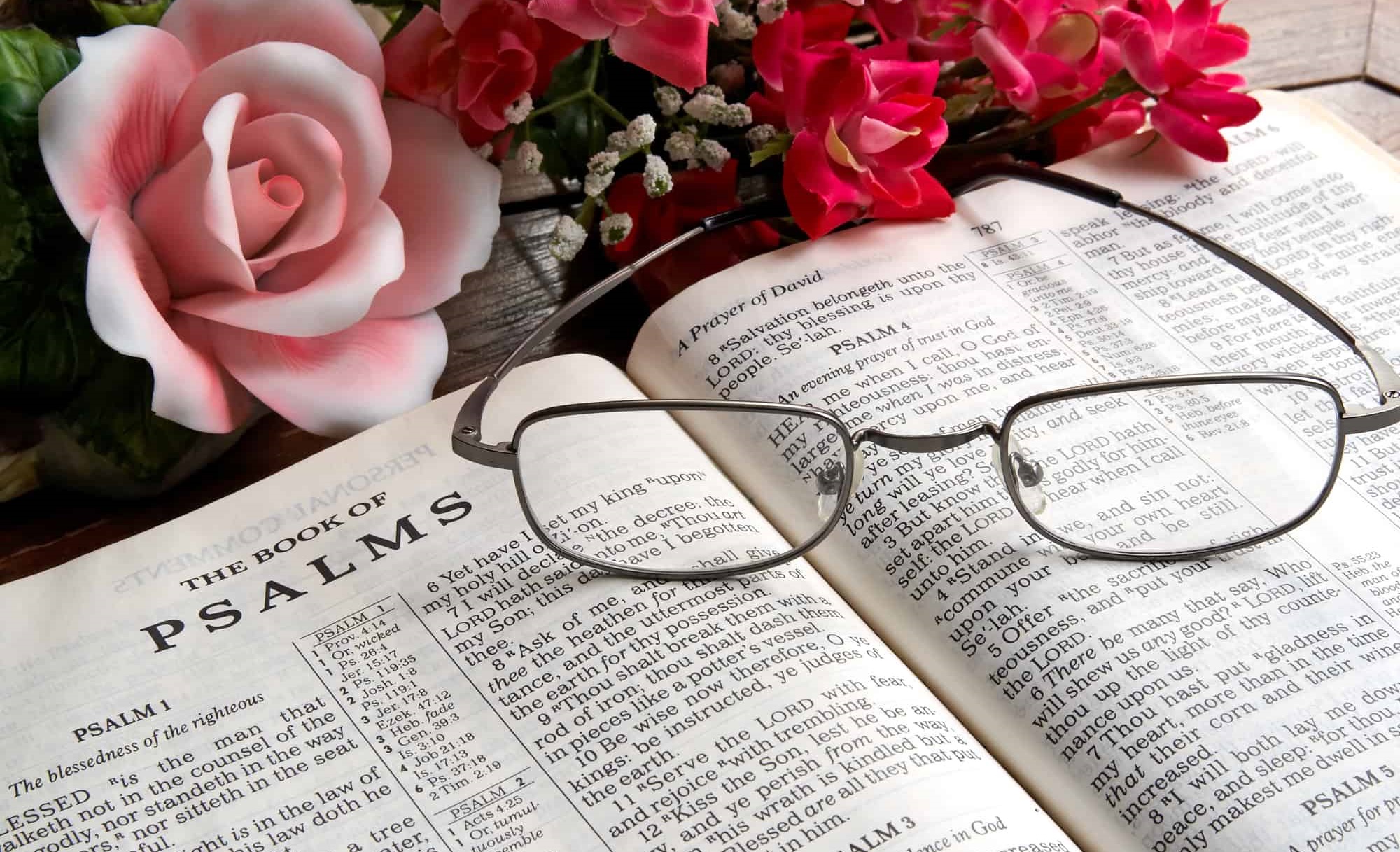 PAANO BASAHIN ANG MGA SALMO
Aralin 1 para sa Enero 6, 2024
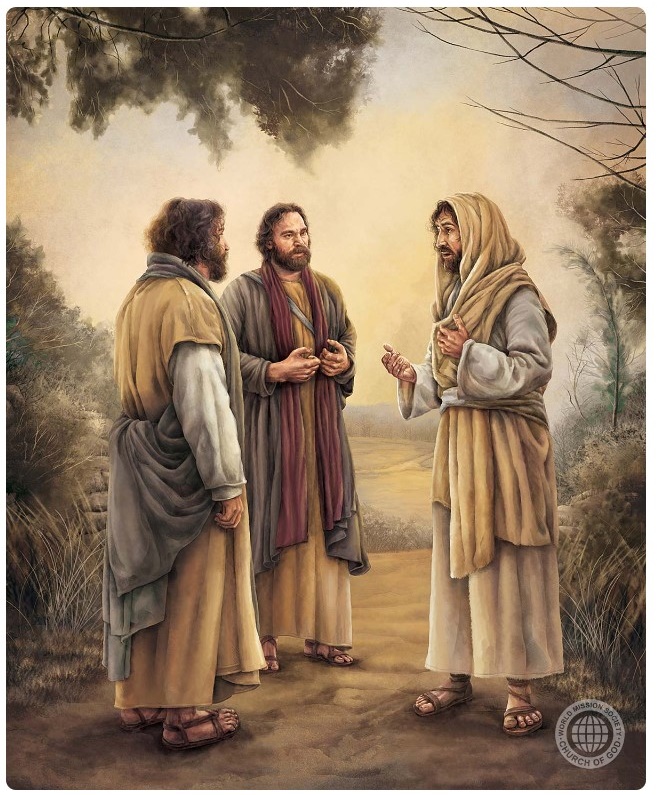 “At sinabi niya sa kanila, Ito ang aking mga salitang sinabi ko sa inyo, nang ako'y sumasa inyo pa, na kinakailangang matupad ang lahat ng mga bagay na nangasusulat tungkol sa akin sa kautusan ni Moises, at sa mga propeta, at sa mga awit. Nang magkagayo'y binuksan niya ang kanilang mga pagiisip, upang mapagunawa nila ang mga kasulatan”
(Lucas 24:44,45)
Paano basahin ang Mga Awit? Ang aklat ng Mga Awit ay dapat basahin na isinasaisip na ito ay isang kakaibang aklat sa maraming paraan.
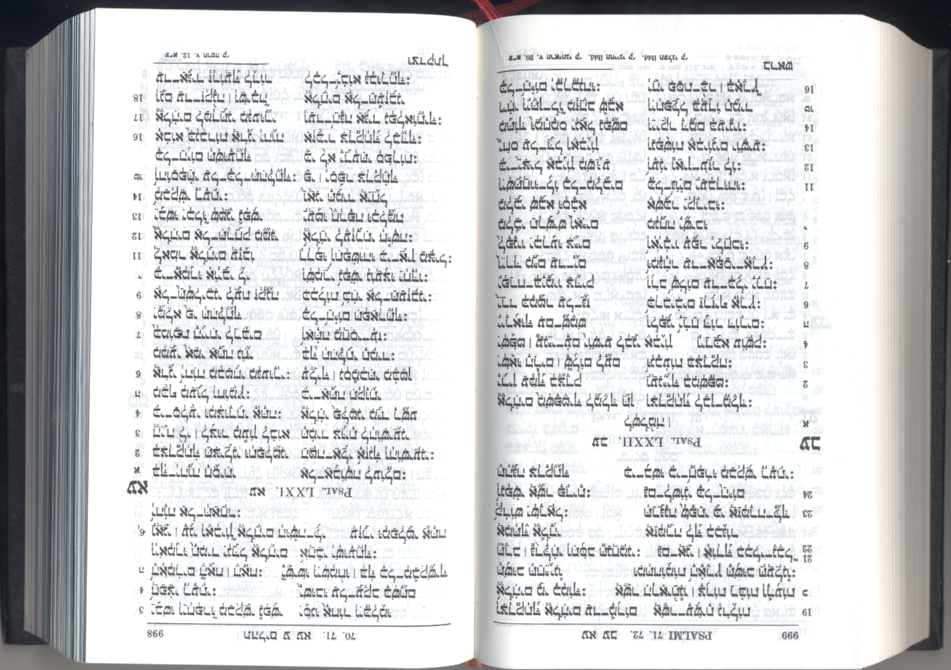 Hindi tulad ng ibang mga aklat ng Biblia, isinulat ito ng iba't ibang may-akda, sa iba't ibang panahon at kalagayan: mula kay Moises hanggang sa pagbabalik mula sa pagkatapon sa Babilonia.
Sinasakop nito ang mga tema at istilo na magkakaiba gaya ng papuri, imprecation, panaghoy, kasaysayan…
Higit sa lahat, dapat nating isaisip na ito ay isang inspiradong aklat, kung saan direktang nagsasalita sa atin ang Espiritu Santo.
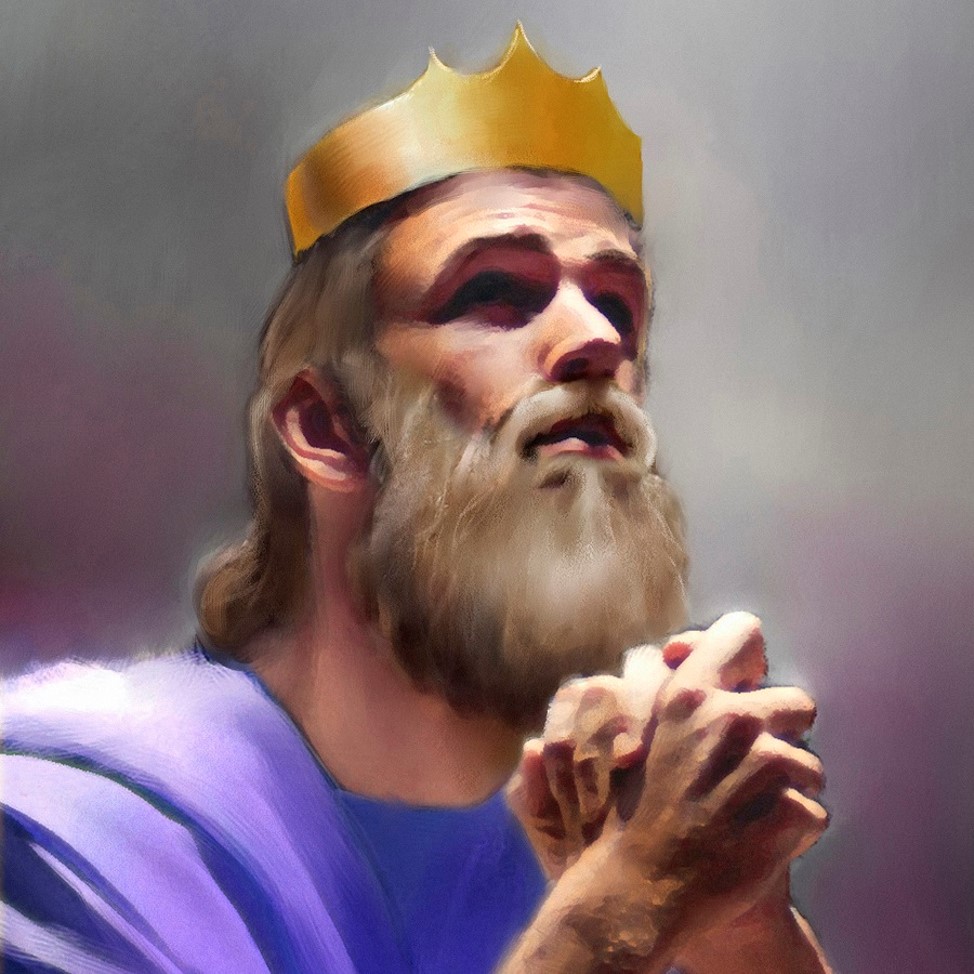 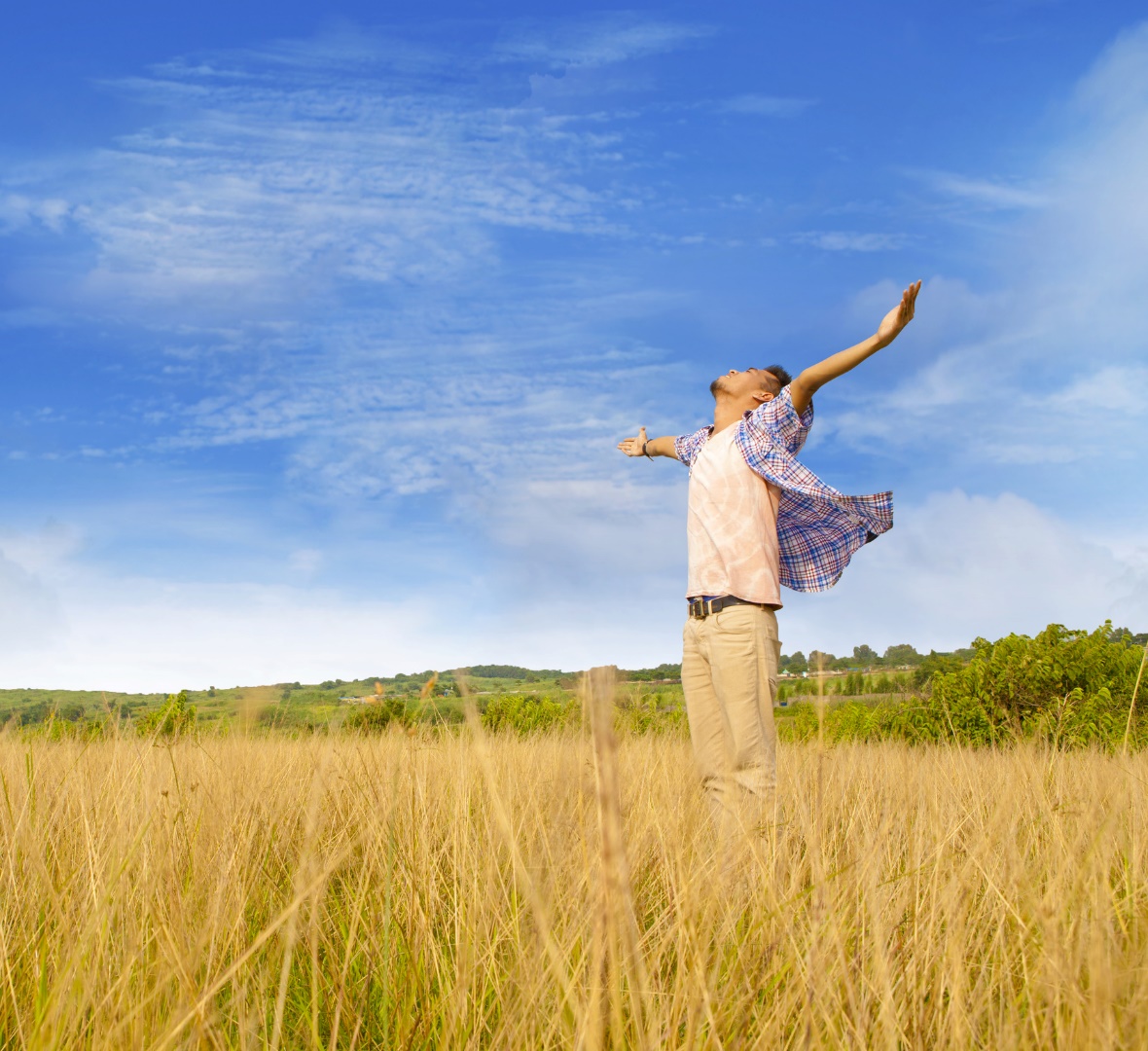 Isang aklat ng mga himno.
May-akda at kanilang mga karanasan.
Tema at istilo.
Isang aklat ng panalangin.
Ang bida nito: Diyos.
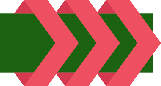 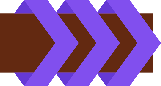 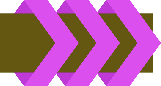 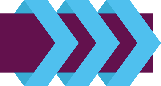 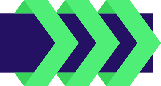 ISANG AKLAT NG MGA HIMNO
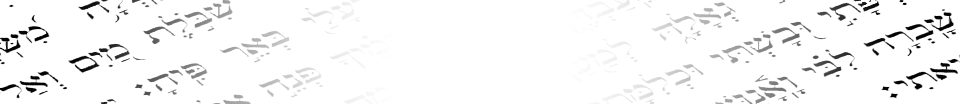 “Nang magkagayo'y nang araw na yao'y unang iniutos ni David ang magpasalamat sa Panginoon, sa pamamagitan ng kamay ni Asaph at ng kaniyang mga kapatid” (1 Cronica 16:7)
Ang pangalan ng aklat ay nagmula sa salitang Griyego na Psalmoi (mga awit na inaawit na may saliw ng musika), na siyang pamagat ng aklat sa Septuagint (LXX). Sa Hebrew, ang kanyang pangalan ay Tehillim (papuri).
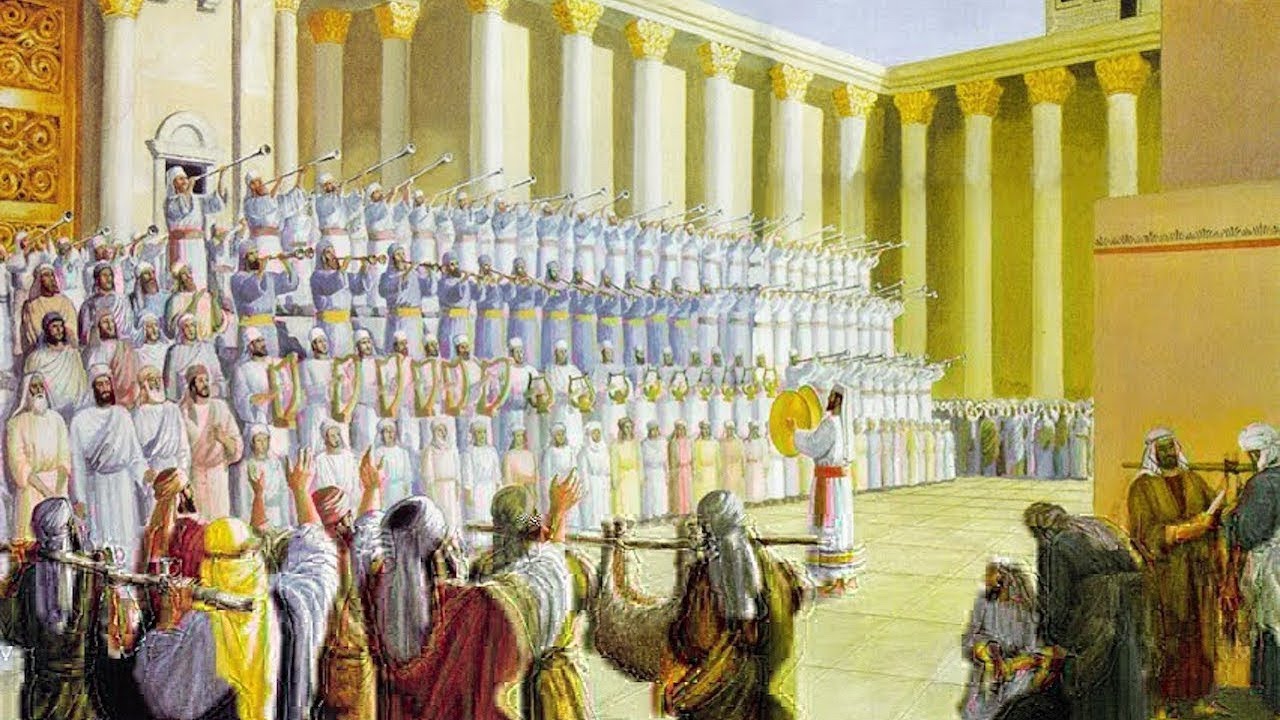 Ang mga salmo ay ginamit bilang mga himno sa pag-awit sa panahon ng pagsamba sa Templo at sa mga sinagoga.
Tinukoy ang mga instrumento, himig, at mga lider ng koro sa superskripsiyon ng ilang mga salmo (hal., Awit 9; 45; 88).
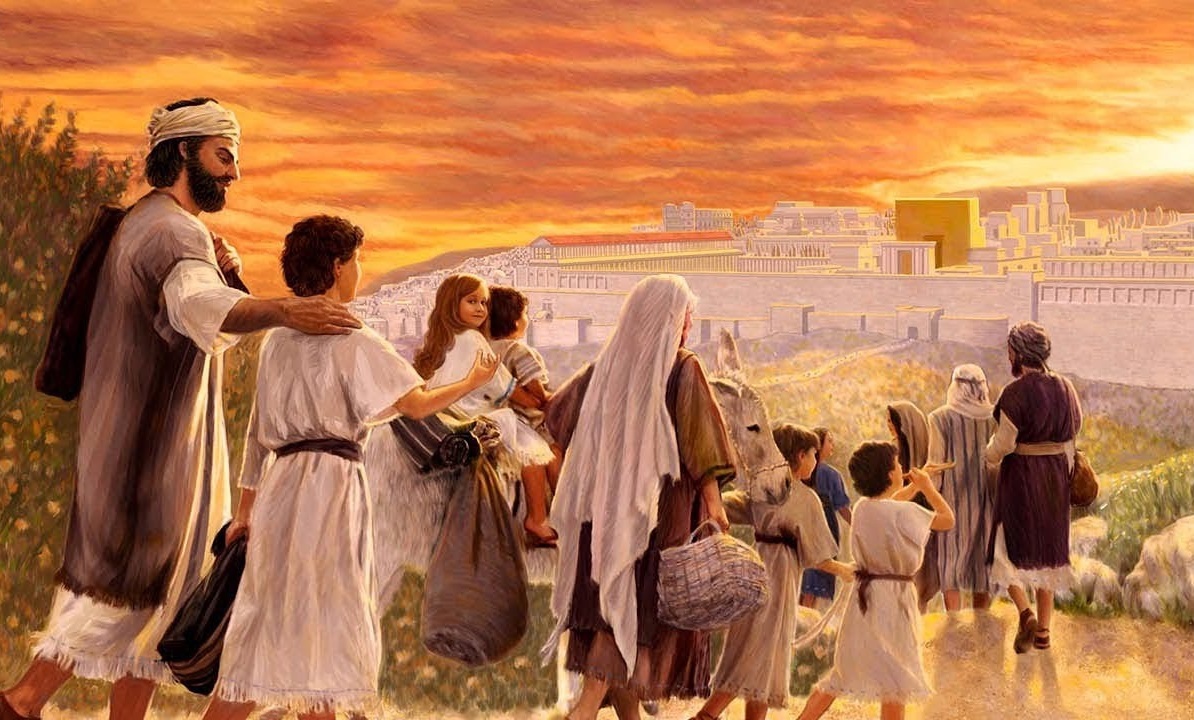 Ang ilan sa kanila ay ginamit sa mga espesyal na sandali:
Tinanggap din ng Kristiyanong iglesia ang aklat ng Mga Awit bilang isang himno ng pagsamba (Col. 3:16; Efe. 5:19).
MGA MAY-AKDA AT KANILANG KARANASAN
“Awit ni David, nang siya ay tumakas kay Absalom na kaniyang anak” (kinuha sa Awit 3)
Karamihan sa mga salmo ay isinulat ni David (2 Sam. 23:1). Ang iba pang may-akda ay sina:
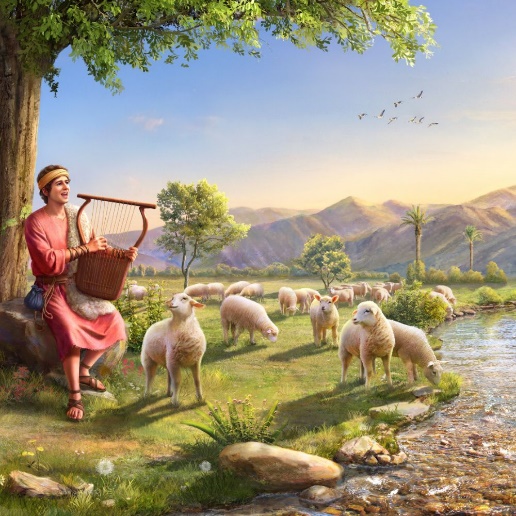 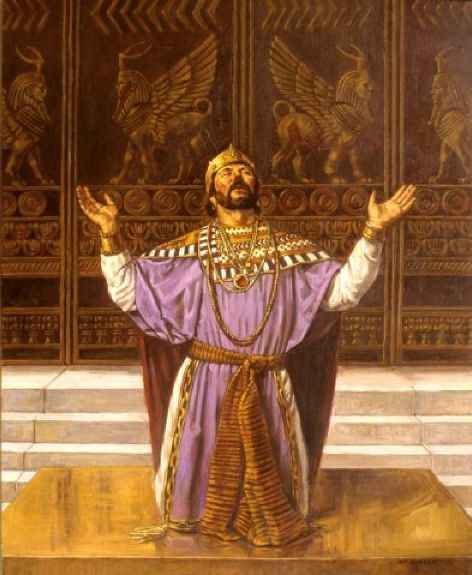 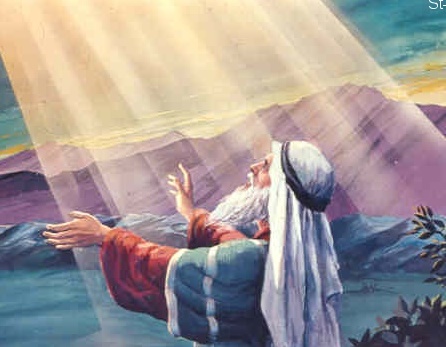 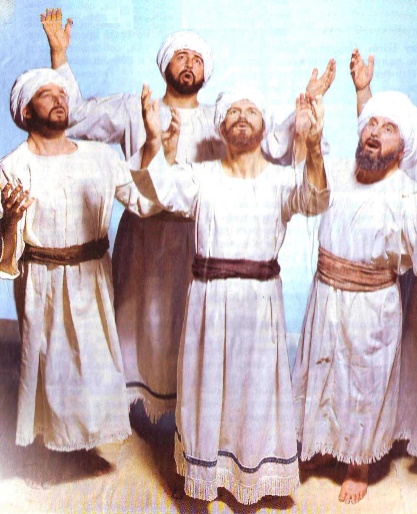 Marami sa mga salmo ang naghahayag ng personal na karanasan ng kanilang mga may-akda (katulad ng sa atin):
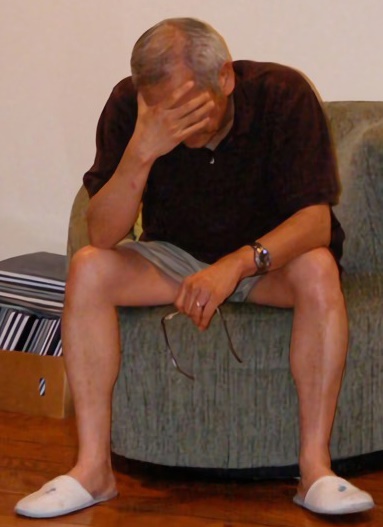 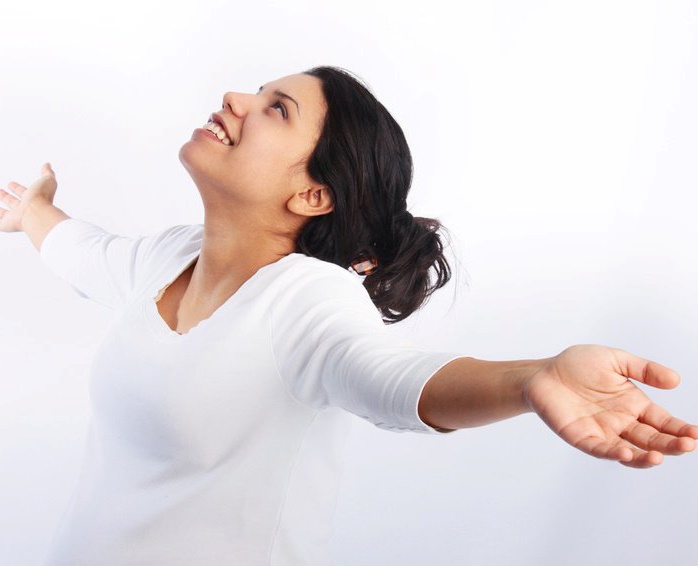 TEMA AT ESTILO
“Ang kalangitan ay nagpapahayag ng kaluwalhatian ng Dios; at ipinakikilala ng kalawakan ang gawa ng kaniyang kamay” (Awit 19:1)
Ang Mga Awit ay sumasaklaw sa isang malawak at iba't ibang tema ng buong karanasan ng tao at ang kaugnayan nito sa Diyos:
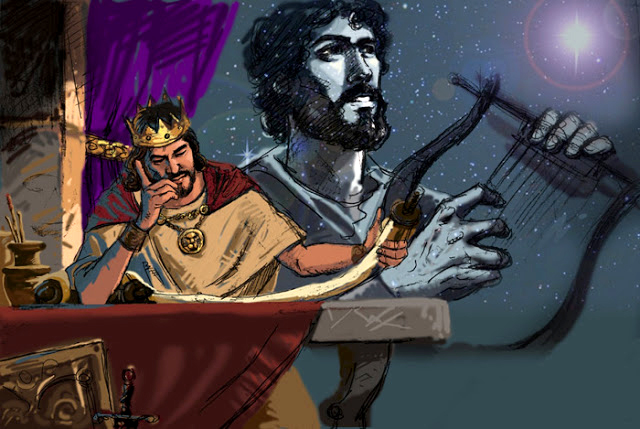 Hymns that praise God as Creator, Sovereign and Judge
Mga Awit ng Pasasalamat sa Masaganang Pagpapala ng Diyos
Panaghoy na nagsusumamo sa Diyos na palayain tayo sa mga problema
Mga salmo ng karunungan na may praktikal na mga patnubay sa buhay
Mga Awit ng hari, na tumutukoy kay Kristo bilang Hari at Tagapagpalaya
Mga makasaysayang salmo na nagrepaso sa kasaysayan ng Israel at ang katapatan ng Diyos dito
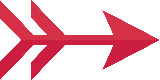 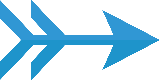 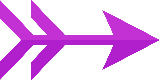 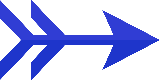 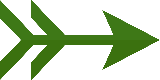 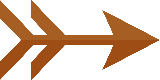 Isinulat ito sa anyo ng tula. Ang tula ng Hebreo ay naiiba sa tula ng Tagakanluran. Ilan sa kanilang mga istilo ay:
ISANG AKLAT NG MGA PANALANGIN
Dinggin mo ang dalangin ko Oh Panginoon; pakinggan mo ang aking mga pamanhik: sa iyong pagtatapat ay sagutin mo ako, at sa iyong katuwiran” (Awit 143:1)
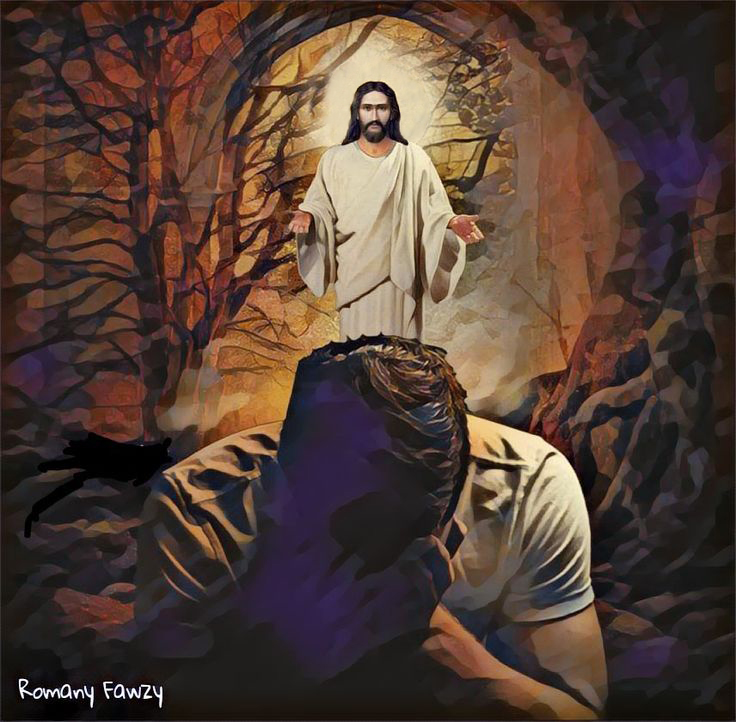 Ang mga salmista ay personal na nagsasalita sa Diyos sa panalangin: “Pakinggan mo ang tinig ng aking daing, aking Hari at aking Diyos, sapagkat sa Iyo ako mananalangin” (Aw. 5:2).
Sa Mga Awit, malinaw na nag-uusap ang Diyos at ang tao. Sa pamamagitan ng mga panalangin at papuri, ang tao - sa ilalim ng inspirasyon ng Banal na Espiritu - ay nagpapakita ng kanyang pag-asa, takot, galit, kalungkutan at sakit. Mga damdaming lumalampas sa mga pangyayari, relihiyon, etnisidad o kasarian ng mga mambabasa nito. Makikita natin lahat ito, sa isa o ibang pagkakataon, sa loob ng mga salmo.
Malalaman natin sa mga panalanging ito ang direktang pagkilos ng Espiritu ng Diyos. “Si David na anak ni Jesse […] ang matamis na mang-aawit ng Israel ay nagsabi: Ang Espiritu ng Panginoon ay nagsalita sa pamamagitan ko, At ang kaniyang salita ay suma aking dila” (2 Sam. 23:1-2).
Humihinga rin tayo sa pag-asang dinidinig ng Diyos ang ating panalangin: “Nguni't katotohanang dininig ako ng Dios; kaniyang pinakinggan ang tinig ng aking dalangin” (Aw. 66:19).
ANG BIDA NITO: DIYOS
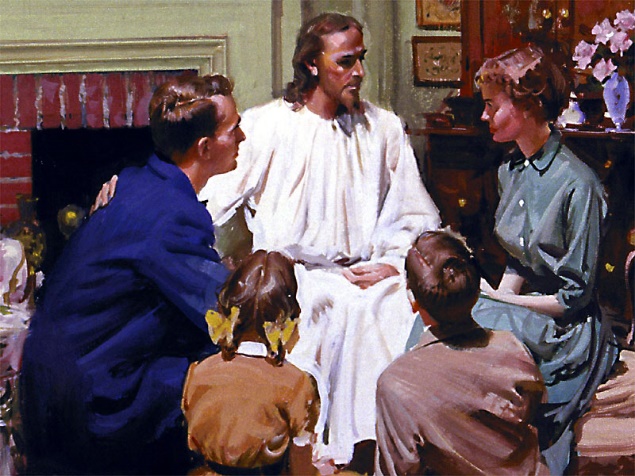 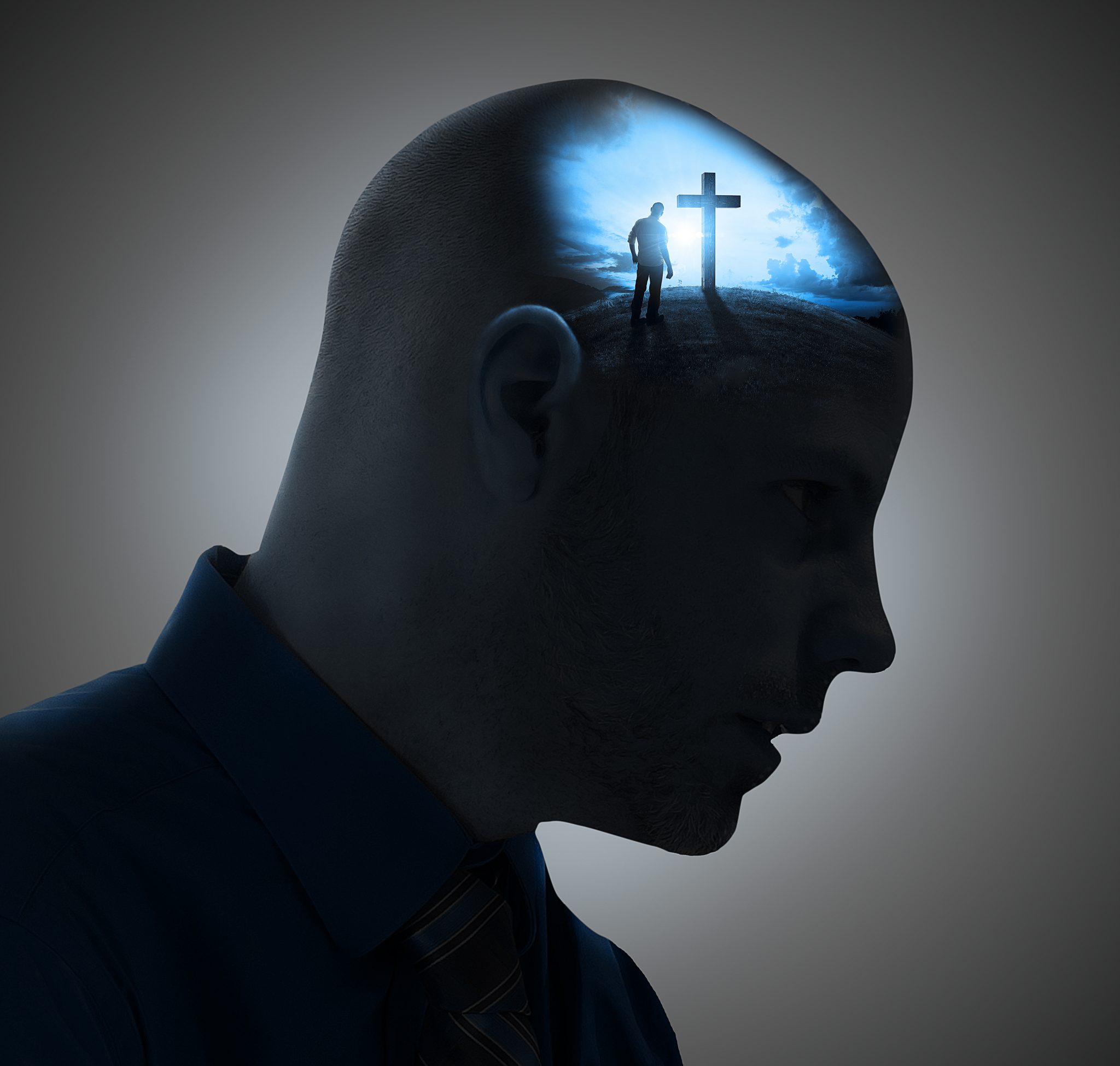 “Talastas ko ngayon na inililigtas ng Panginoon ang kaniyang pinahiran ng langis; sasagutin niya siya mula sa kaniyang banal na langit ng pangligtas na kalakasan ng kaniyang kanang kamay” (Awit 20:6)
Tulad sa buhay ng salmista, ang Diyos ay dapat magkaroon ng isang sentral na lugar sa ating buhay, at alam nating maaari nating iasa ang lahat sa Kanya.
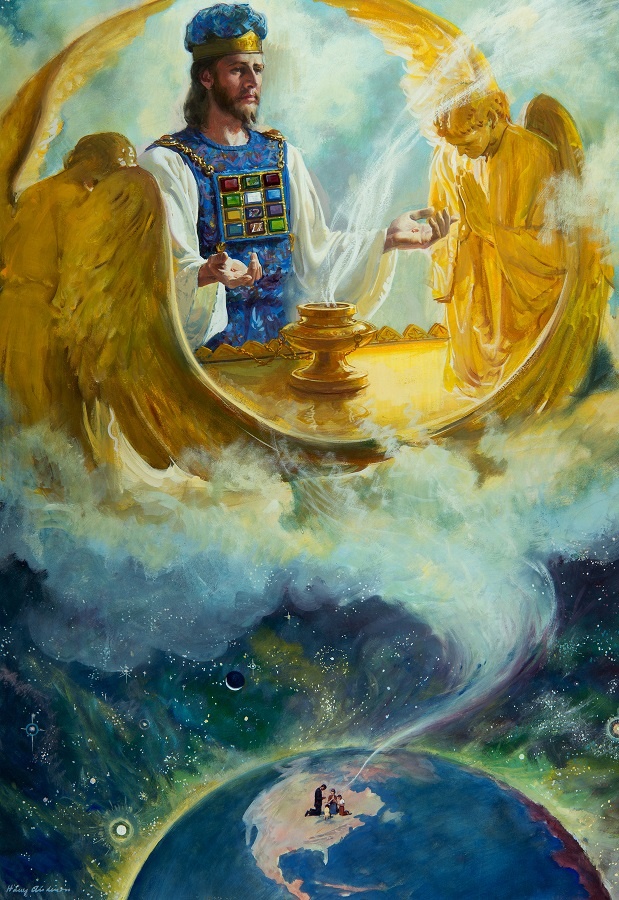 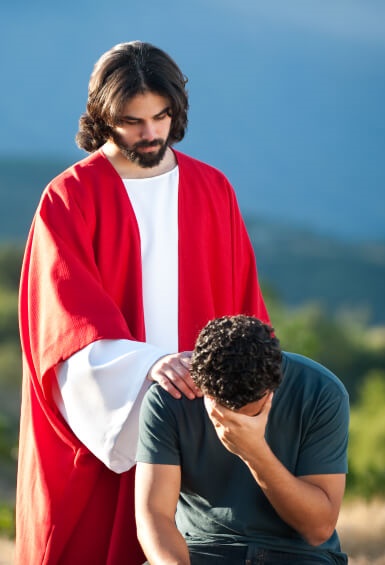 Salamat sa Mga Awit, alam nating pinakikinggan tayo ng Diyos, kahit na hindi natin siya nakikita, at sinasagot ang ating mga panalangin sa tamang panahon (Aw. 3:4; 10:1; 20:5-6).
Ang Diyos ay nasa kanyang Banal na Templo, ngunit siya rin ay nasa aking tabi (Awit 11:4; 23:4). Maaari tayong mapalagay ang loob at mapanatag sa kanyang presensya (Aw. 119:58).
“Ang mga salmo ni David ay dumaan sa buong saklaw ng karanasan, mula sa kaibuturan ng kamalayan ng pagkakasala at pagkondena sa sarili hanggang sa pinakamatayog na pananampalataya at ang pinakadakilang pakikipag-ugnayan sa Diyos. Ang kanyang talambuhay ay nagpapahayag na ang kasalanan ay magdudulot lamang ng kahihiyan at kapighatian, ngunit ang pag-ibig at awa ng Diyos ay maaaring umabot sa pinakamalalim na kalaliman, na ang pananampalataya ay mag-aangat sa nagsisisi na kaluluwa upang makibahagi sa pag-aampon sa mga anak ng Diyos. Sa lahat ng katiyakang nilalaman ng Kanyang salita, ito ang isa sa pinakamatibay na patotoo sa katapatan, katarungan, at tipan ng awa ng Diyos”
E. G. W.  (Patriarchs and Prophets, pg. 745)